PROFILAKTYKA UZALEŻNIEŃ
Poziomy profilaktyki:- UNIWERSALNA
SELEKTYWNA
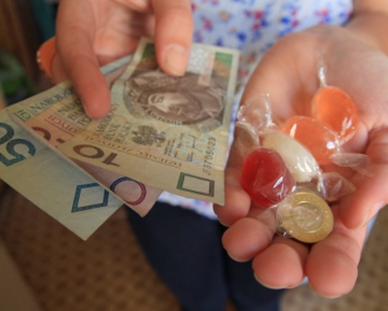 WSKAZUJĄCA
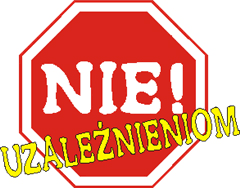 Wprowadzenie:
Co jest celem profilaktyki i kiedy ją rozpocząć?
Ograniczenie zachowań problemowych, zagrażających zdrowiu.
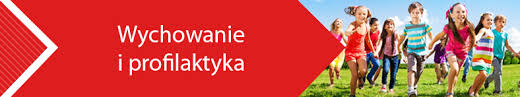 Opóźnienie inicjacji takich zachowań.
Wzmocnienie czynników chroniących przed zachowaniami problemowymi.
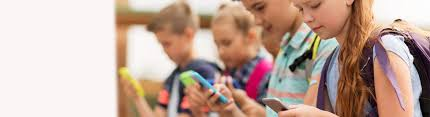 Redukcja czynników ryzyka.
W jakich środowiskach (miejscach) można te cele osiągnąć? 
	 Analiza metod i skuteczności działań profilaktycznych.
     Realizowanych w oparciu o przedszkole, szkołę.
     Realizowanych w oparciu o rodzinę.
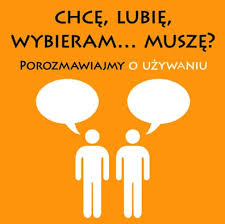 Strategie profilaktyki – na każdym etapie rozwoju
1. EDUKACYJNE – pomoc w rozwijaniu ważnych umiejętności emocjonalnych i społecznych np. asertywność, radzenie sobie ze stresem.
ALTERNATYW – stwarzanie miejsc i zajęć dla dzieci i młodzieży, gdzie może uczestniczyć w pozytywnej grupie doświadczając rozwoju zainteresowań, budujących relacji  oraz potrzeby akceptacji, sukcesu, przynależności np. koła zainteresowań, zespoły muzyczne.
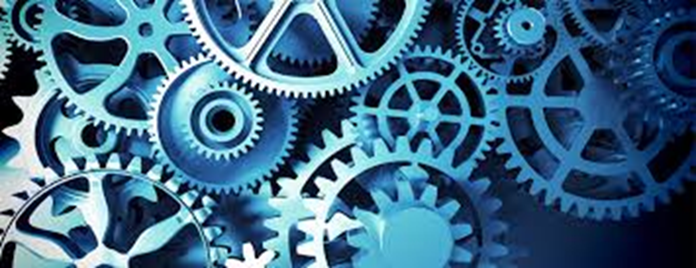 INTERWENCYJNE – pomoc dzieciom, które doświadczają problemów i kryzysu.INFORMACYJNE - dostarczenie adekwatnych informacji dotyczących skutków zachowań ryzykowanych, np.: rozmowa przy okazji oglądanej reklamy, bajki, filmu, kampanii społecznej.
Co powinno być celem profilaktyki?
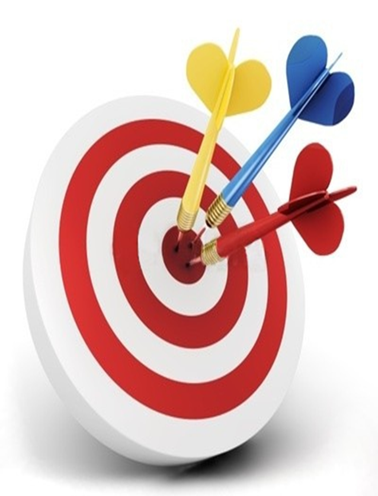 promocja zdrowia,
opóźnienie inicjacji zachowań ryzykownych, szczególnie używania substancji psychoaktywnych,
badanie przyczyn zachowań ryzykownych,
systematyka działań,
wspieranie liderów pozytywnych,
wzmacnianie poczucia własnej wartości,
poszerzanie wiedzy,
kształtowanie i uporządkowanie systemu norm i wartości.
Działania w oparciu o znajomość czynników ryzyka i czynników chroniących.
Wczesne rozpoczynanie działań: przedszkole, szkoła podstawowa.
Kontynuowanie programów w ryzykownych okresach rozwojowych.
Działania nakierowane na rozwój indywidualny i rozwój danej grupy.
Współpraca środowisk i specjalistów.
Kontynuowanie programów w ryzykownych okresach rozwojowych.
Działania nakierowane na rozwój indywidualny i rozwój danej grupy.
Współpraca środowisk i specjalistów.
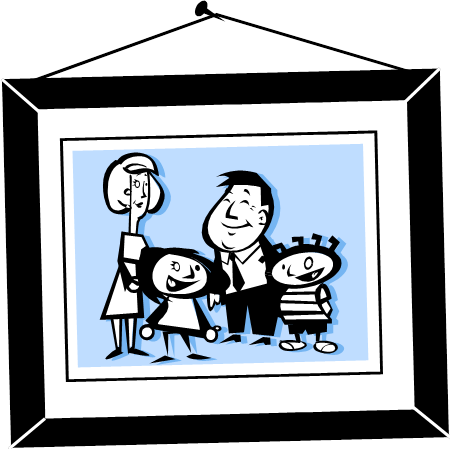 Profilaktyka zintegrowana
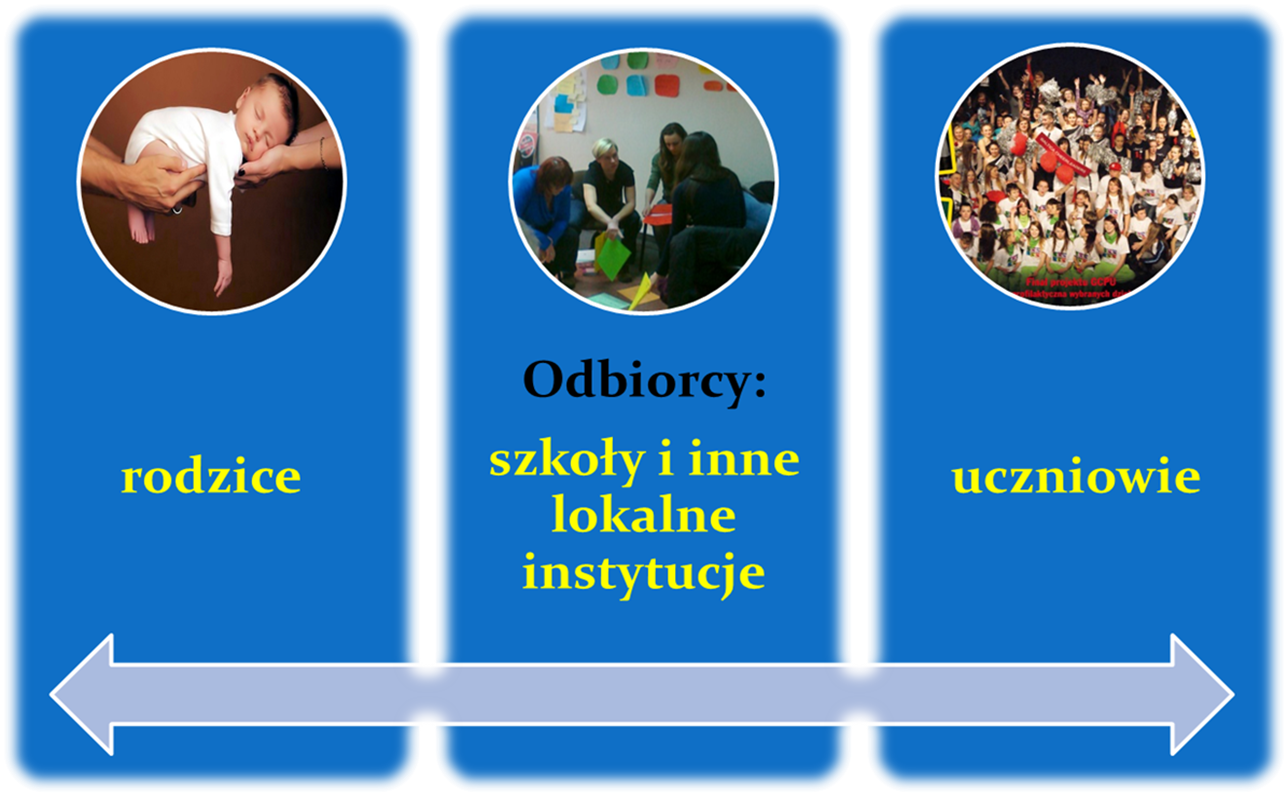 Składowe profilaktyki zintegrowanej:
Efektywna profilaktyka to…
Działania systemowe: 
    Przedszkole
    Szkoła   +    Dom       +   Otoczenie 
    Świetlica
Odziaływanie poprzez rówieśników – programy rówieśnicze, liderskie.
Adekwatna do problemu, wieku, poziomu intelektualnego uczestników.
Czynniki ryzyka
1. Brak „ciekawości świata”.
2. Niestabilna samoocena.
3. Negatywny stosunek do otoczenia.
4. Silny wpływ grupy rówieśniczej.
5. Przeciążenie wymaganiami, stresem, obowiązkami.
6. Brak adekwatnych zajęć.
7. Zaburzone relacje w grupie.
8. Aprobata zachowań destrukcyjnych.
Czy mówić dzieciom o uzależnieniach?
Otton Lipowski (1987): „Działania profilaktyczne powinny być obecne na wszystkich etapach rozwoju dziecka.”
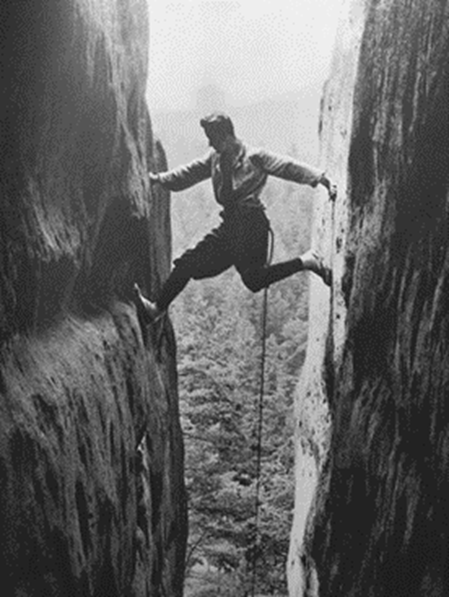 Profilaktyka powinna rozwijać postawy ideowe, zainteresowania i system wartości dzieci i młodzieży.
Koncentracja na czynnikach chroniących i wspierających rozwój.
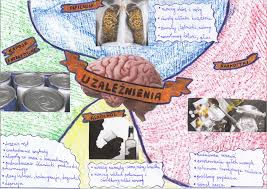 Przed czym możemy chronić dzieci?
Problemy emocjonalne, społeczne i trudne zachowania u młodszych dzieci, są kluczowym predykatorem późniejszych kłopotów z nauką, „wypadania ze szkoły”, sięgania po substancje psychoaktywne oraz zachowań antyspołecznych. Należy je więc uznać za „czerwony sygnał”.
Powstały u dziecka wzorzec zachowania utrwala się najczęściej do 8 roku życia i później coraz trudniej jest go zmienić. Wiek 4–8 lat jest okresem największej plastyczności i podatności na zmiany. Interwencje podejmowane w tym okresie dają wysoką gwarancję sukcesu.
Za etap pośredni można uznać trudne zachowania obserwowane u wielu młodszych dzieci: 10–25% dzieci w wieku 3–9 lat wykazuje deficyty umiejętności psychologicznych i społecznych oraz stwarza kłopoty wychowawcze.
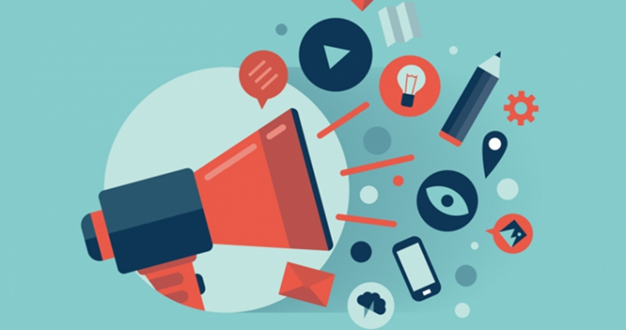 Czynniki chroniące
Ciekawość świata – hobby, zainteresowania, umiejętność zadawania pytań.
Poczucie bycia ważnym i szanowanym.
Zainteresowanie ze strony rodziców i nauczycieli.
Współpraca rodziny i szkoły.
Uważność ze strony dorosłych opiekunów.
Podtrzymywanie więzi rodzinnych i koleżeńskich.
Bibliografia:
 Psychoedukacja w terapii uzależnienia od alkoholu Scenariusze zajęć Część 1Robert Modrzyński Gandalf.com.pl
Dzieci ekranu Jak uzależnienie od ekranu przejmuje kontrolę nad naszymi dziećmi i jak wyrwać je z transuNicholas Kardaras Gandalf.com.pl
Jak zmieniać zachowania dzieci i młodzieżyPRACA ZBIOROWA Gandalf.com.pl
Diagnoza i psychoterapia sprawców przemocy domowej Bezpieczeństwo i ZmianaPRACA ZBIOROWA Gandalf.com.pl
Dziękuję Państwu za uwagę 
Karolina Cyboroń